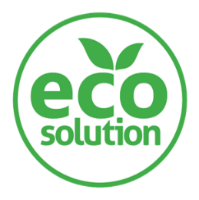 耗电量至少降低15%
在Series 2吹瓶机上采用ECO生态灯
描述
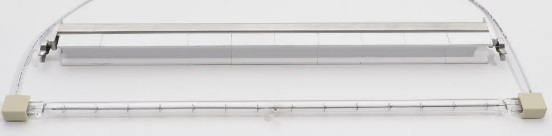 价值：优化成本, 可持续发展
设备：Series 2吹瓶机 （不包括热定型版本）
产品目录代码：962